Ma Sacrée famille
Mon père
Ma mère
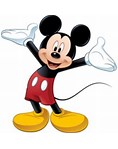 Moi
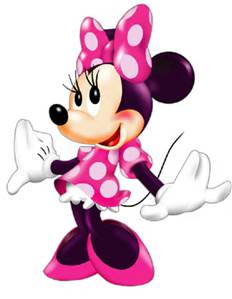 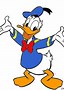 Mickey Mouse
Mini Mouse
Mon frère
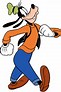 Donald Duck
Ma soeur
Mon chien
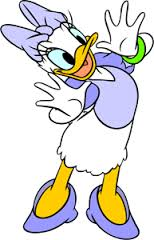 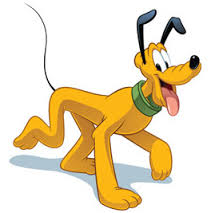 Goofy
daisy
pluto
Ma mère a 36 ans.
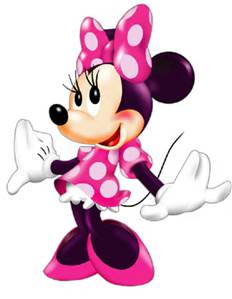 Mon père a 36 ans
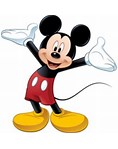